Évaluer la fiabilité d'un site Internet
Pour les navigateurs du Web avertis
Ce document pédagogique a été créé sous la direction de Martine Mottet, professeure à la Faculté des sciences de l’éducation de l’Université Laval. Ont contribué à sa conception Andréane Sicotte et Émilie Morin, de l’Université Laval, ainsi que Annie Marois, Anne Bertrand, Marie-Claude Dubuc, Marie-Josée Pouliot et Éric Roy de la Commission scolaire des Découvreurs. Ce projet a été réalisé grâce à une subvention du ministère de l’Éducation, du Loisir et du Sport du Québec.
 
© 2012, Martine Mottet. Tous droits réservés. Reproduction autorisée seulement à des fins éducatives sans but lucratif.
Processus de recherche documentaire
Je définis la tâche

Je recours à des stratégies de recherche d'information

Je localise et je repère l'information

J'utilise l'information

Je fais une synthèse de l'information
2
Processus de recherche documentaire
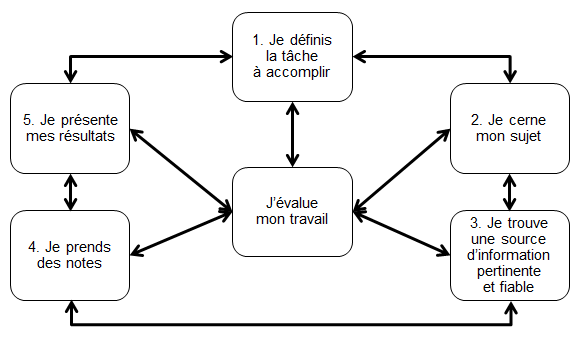 3
Processus de recherche documentaire
Je trouve une source d’information pertinente et fiable

3.1 Je tape une requête dans Google
3.2 Je détermine la pertinence du site
	3.2.1  J’analyse la composition de l’adresse du site
	3.2.2 Je survole le texte
3.3 Je détermine la fiabilité du site
4
Les 8 critères de fiabilité d'un site Internet
L'auteur du site est clairement identifié
Le site est publié par une personne ou un organisme reconnu
Le site est objectif
L'information est appuyée par des références
Le contenu est récent 
L'information est bien présentée
La navigation est facile et agréable
L'information présentée est exacte
Les critères de fiabilité d'un site Internet
L'auteur du site est clairement identifié
Adresse courriel ou coordonnées
Individu, organisme ou organisation
Les critères de fiabilité d'un site Internet
Le site est publié par une personne ou un organisme reconnu
Organisme officiel, entreprise commerciale ou individu?
À déterminer à partir de l'adresse du site
Les critères de fiabilité d'un site Internet
Le site est objectif 
Objectivité
Exposé de faits
Subjectivité
Tentative d'influencer l'opinion du lecteur
Promotion d'intérêts personnels (vente de produit, etc.)
Les critères de fiabilité d'un site Internet
L'information est appuyée par des références
Information vérifiable au moyen des références
Fiabilité des références
Les critères de fiabilité d'un site Internet
Le contenu est récent 
Date de mise à jour mentionnée et récente
Hyperliens fonctionnels
Les critères de fiabilité d'un site Internet
L'information est bien présentée
L'information est bien structurée
L'information est facile à repérer, par exemple à l'aide d'intertitres
Il n'y a pas de faute d'orthographe
Les critères de fiabilité d'un site Internet
La navigation est facile et agréable 
Navigation dans le site facilitée par des hyperliens
Publicité absente ou réduite
Les critères de fiabilité d'un site Internet
L'information présentée est exacte
Concordance de l'information avec celle de sites fiables
Croisement de trois sources d'information
Vérification auprès d'un adulte (parent, professeur, etc.)
Adresses nécessaires à l'activité
Le dahu en voie de disparition 
https://sites.google.com/site/ledahuenvoiededisparition/

Le mythe du dahu 
http://www1.sites.fse.ulaval.ca/Martine.Mottet/compinf/ressources/exemples  

Wikipédia - Dahu 
http://fr.wikipedia.org/wiki/Dahu
Comprendre les adresses Internet
Pour ne pas s'égarer dans le Web!
Comment lire une adresse Internet?
http://www.mels.gouv.qc.ca
À l'envers, de droite à gauche
Site au Canada
Site au Québec
Site du gouvernement
Site du ministère de l'Éducation, du Loisir et du Sport
Juxtaposition de domaines
.ca + .qc + .gouv = .gouv.qc.ca
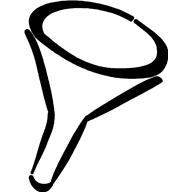 Canada
Québec
Gouvernement
Ministère
Comment une adresse Internet est-elle composée?
http://www.radio-canada.ca/jeunesse/emissions

Domaine
Localisation géographique ou vocation du site
Serveur 
Ordinateur de l'organisation hébergeant la ressource demandée
Comment une adresse Internet est-elle composée?
http://www.radio-canada.ca/jeunesse/emissions

Répertoire, sous-répertoire
Chemin d'accès au fichier (emplacement du fichier sur le serveur)
Fichier
Nom du fichier conservé sur le serveur
Les barres obliques séparent les fichiers
Du plus général au plus précis
[Speaker Notes: Visiter]
Comment une adresse Internet est-elle composée?
http://www.radio-canada.ca/jeunesse/emissions

Répertoire, sous-répertoire
Chemin d'accès au fichier (emplacement du fichier sur le serveur)
Fichier
Observer les changements de fichiers dans l'adresse : www.radio-canada.ca/
[Speaker Notes: Visiter le site www.radio-canada.ca/ et cliquer sur le lien «jeunesse» et ensuite «émission».]
Comment une adresse Internet est-elle composée?
http://www.radio-canada.ca/jeunesse/emissions

Protocole de communication
Langage utilisé par les ordinateurs pour communiquer sur le réseau 
Le plus utilisé : http (Hyper Text Tranfert Protocol)
Autres protocoles (ex.: https pour une connexion sécurisée)
www
World Wide Web ou ensemble des sites Web
Caractères permis et interditsdans une adresse
Les caractères permis dans une adresse Internet
Les lettres
Les chiffres
Les symboles 
Les caractères interdits dans une adresse Internet
Les lettres accentuées (é, è, ê, à, ù, ï, etc.), la cédille (ç), etc.
Les espaces
L'arobas (@), réservé aux adresses de courriel
Qu'indique le domaine?
http://www.radio-canada.ca/jeunesse/emissions

Information sur
Localisation  			=  Domaine géographique
Catégorisation, vocation  	=  Domaine générique
Noms de domaine
Belgique
Canada
Québec.Canada
France
Géographiques
.be
.ca
.qc.ca
.fr
Noms de domaine
Belgique
Canada
Québec.Canada
France
Géographiques
.be
.ca
.qc.ca
.fr
Génériques
.com
.museum
.net
.org
Entreprise commerciale
Musée
Réseau (fournisseur Internet)
Organisme quelconque
Noms de domaine
Attention!

Il ne faut pas confondre .fr avec /fr :
.fr = pays
/fr = langue du fichier
Noms de domaine
Attention!

Il ne faut pas confondre .fr avec /fr :
.fr = pays
/fr = langue du fichier

.html n’est pas un domaine
Signifie HyperText Mark-up Language
Langage de programmation utilisé pour construire des pages web
La fiabilité de l'information :  les indices donnés par l'adresse
Les sites anonymes (auteur inconnu)
Leur fiabilité est difficile à établir?
 -> On écarte toute information dont on ignore la provenance
	exemple site anonyme : http://repssion.free.fr/la_nourriture.htm#hautdepage
Infosphère (2010) Évaluer et citer ses sources. En ligne. Université Laval, Québec. http://www.bibl.ulaval.ca/infosphere/sciences_humaines/evaeva1.html. Consulté le 27 juillet 2012.
La fiabilité de l'information :  les indices donnés par l'adresse
Les sites anonymes (auteur inconnu)
Leur fiabilité est difficile à établir?
 -> On écarte toute information dont on ignore la provenance
	exemple site anonyme : http://repssion.free.fr/la_nourriture.htm#hautdepage 

Les blogues, forums et pages personnelles
Ces sites sont rarement fiables et il est souvent difficile d'en identifier les réels auteurs (utilisation de pseudonymes)
 -> On écarte toute information dont on ignore la provenance
	exemple blogue : http://merlinprincesse.blogspot.ca/
exemple forum : http://www.forumquebec.com/viewtopic.php?f=5&t=12030
exemple page personnelle : https://www.facebook.com/profile.php?id=542858646&sk=wall
Infosphère (2010) Évaluer et citer ses sources. En ligne. Université Laval, Québec. http://www.bibl.ulaval.ca/infosphere/sciences_humaines/evaeva1.html. Consulté le 27 juillet 2012.
À quelles adresses se fier?À quels sites se fier?
Oui!
mels.gouv.qc.ca
bibliothequesdequebec.qc.ca
csdecou.qc.ca
À quelles adresses se fier?À quels sites se fier?
Oui!
mels.gouv.qc.ca
bibliothequesdequebec.qc.ca
csdecou.qc.ca

Non!
jeux2m.com
Blogatoi.com
Peut-on se fier à Wikipédia?
Une communauté dotée de mécanismes de surveillance
Un site en constante évolution
La qualité et de la fiabilité de l'information sont variables d'une page à l'autre
Rester vigilant!
Comparer plusieurs sources d'information
Exercer son jugement critique
Lire les bandeaux d'avertissement
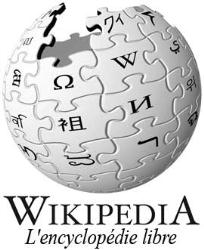 Comment évaluer la fiabilité des pages de Wikipedia?
Lire les bandeaux d'avertissement
       http://fr.wikipedia.org/wiki/Premi%C3%A8res_nations_au_Nouveau-Brunswick
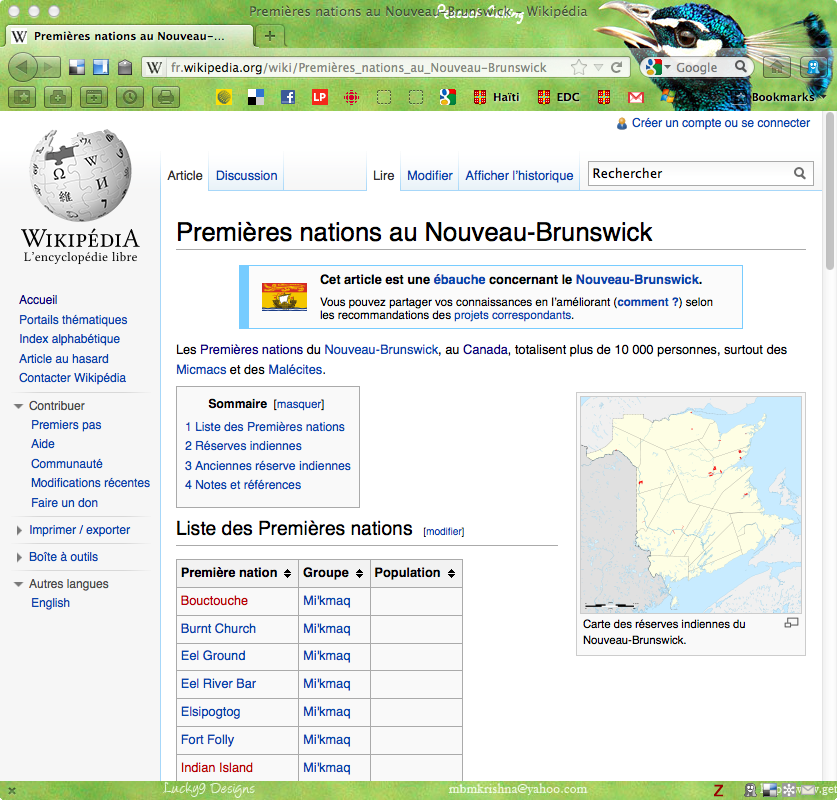 Comment évaluer la fiabilité des pages de Wikipedia?
Exemples de bandeaux d'avertissement
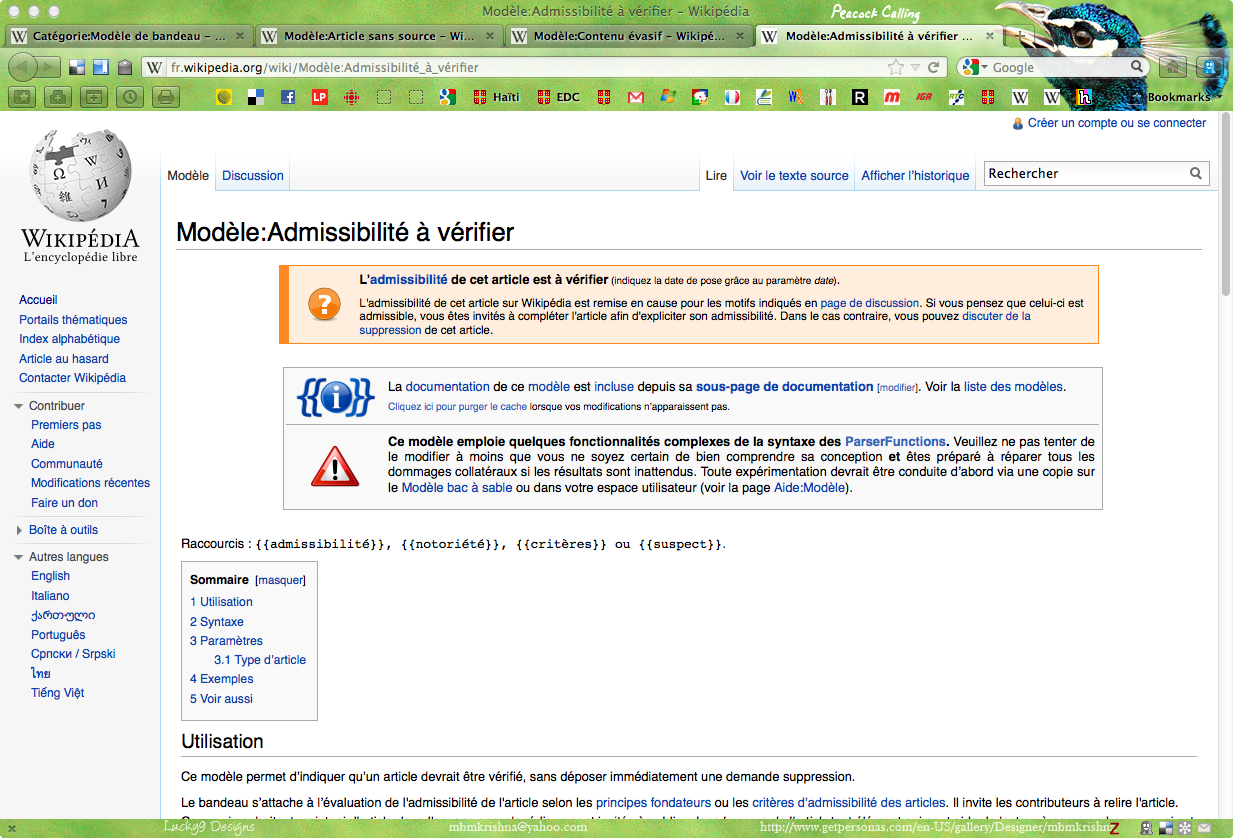 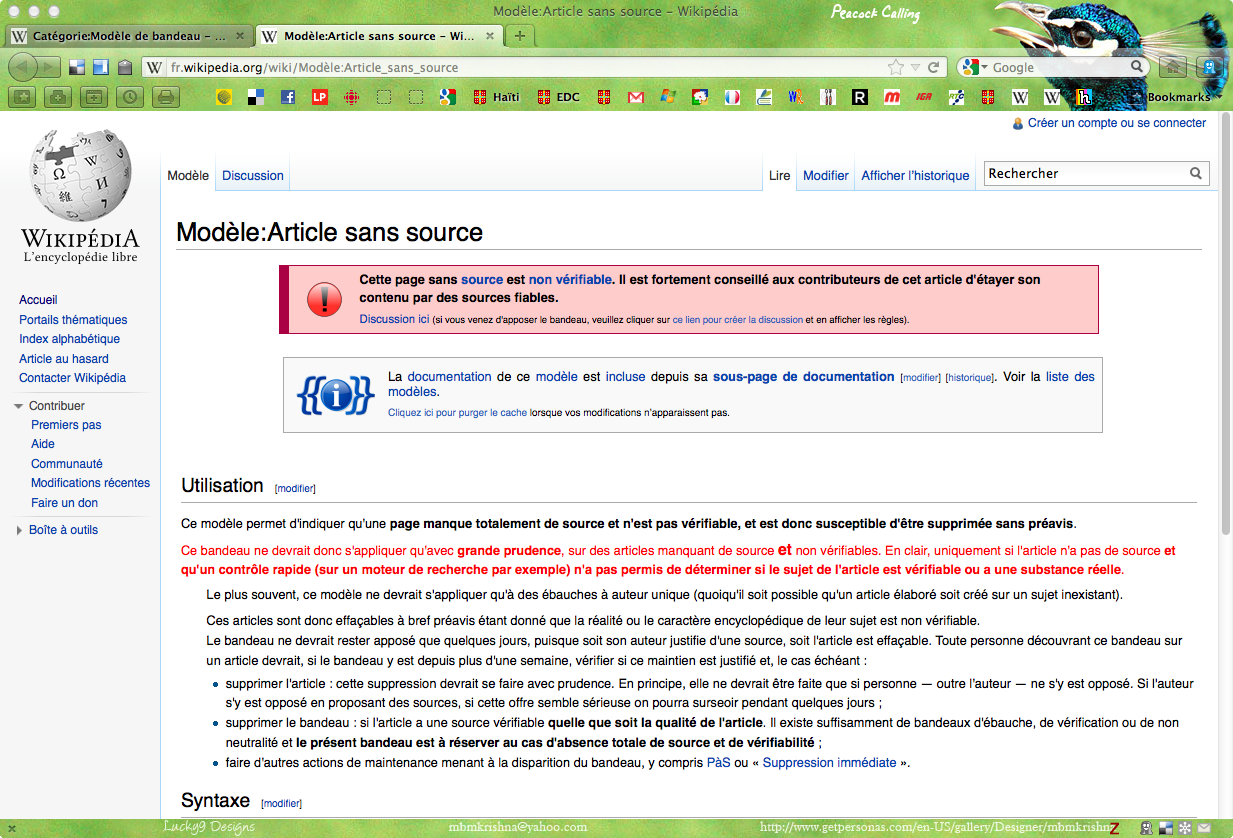 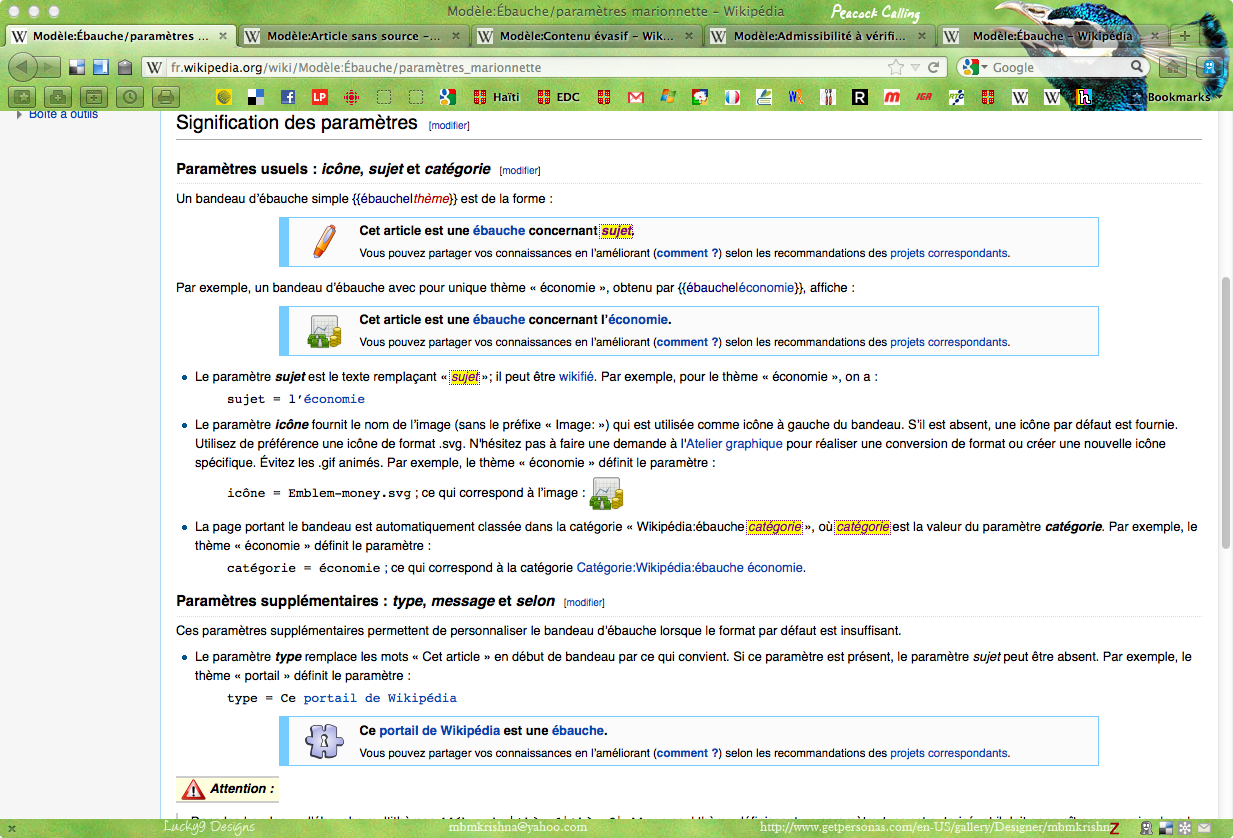 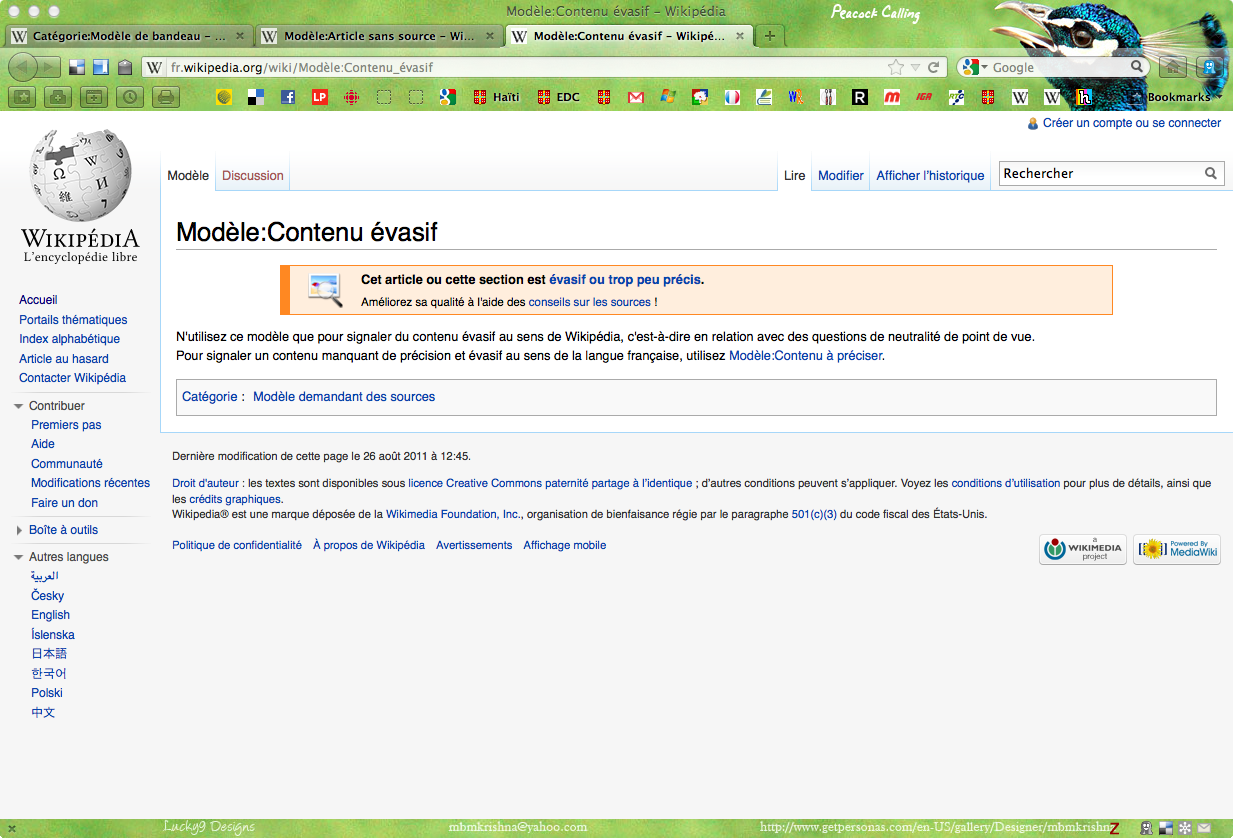 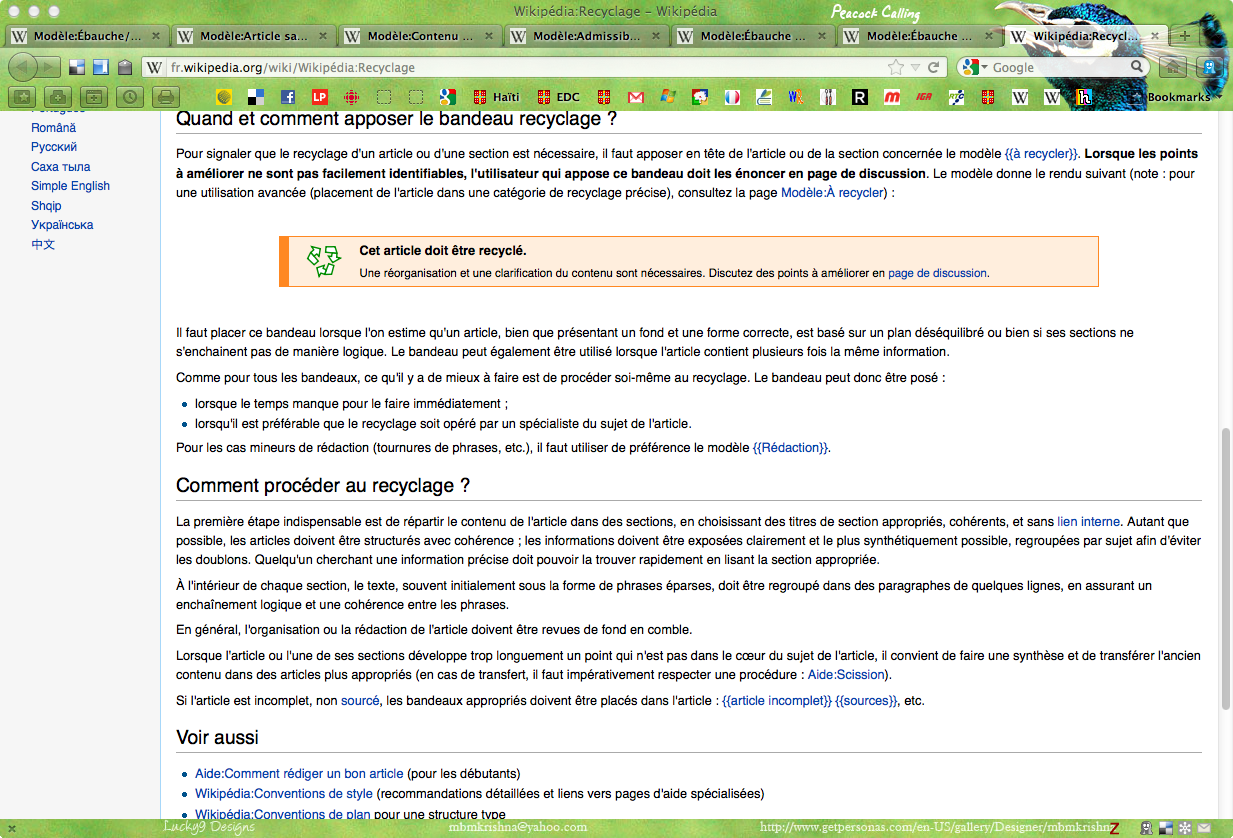 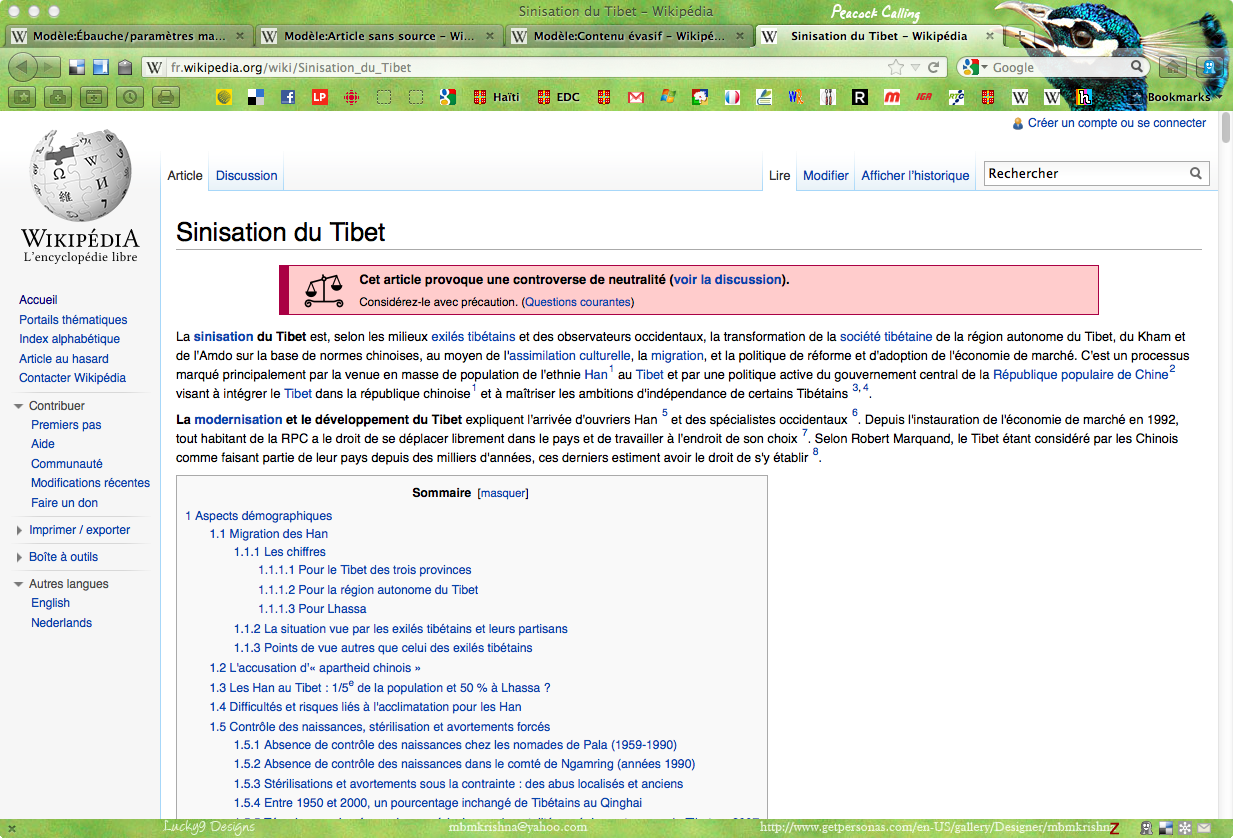 Comment évaluer la fiabilité des pages de Wikipedia?
Exemple d'information plus fiable
       http://fr.wikipedia.org/wiki/Marmotte
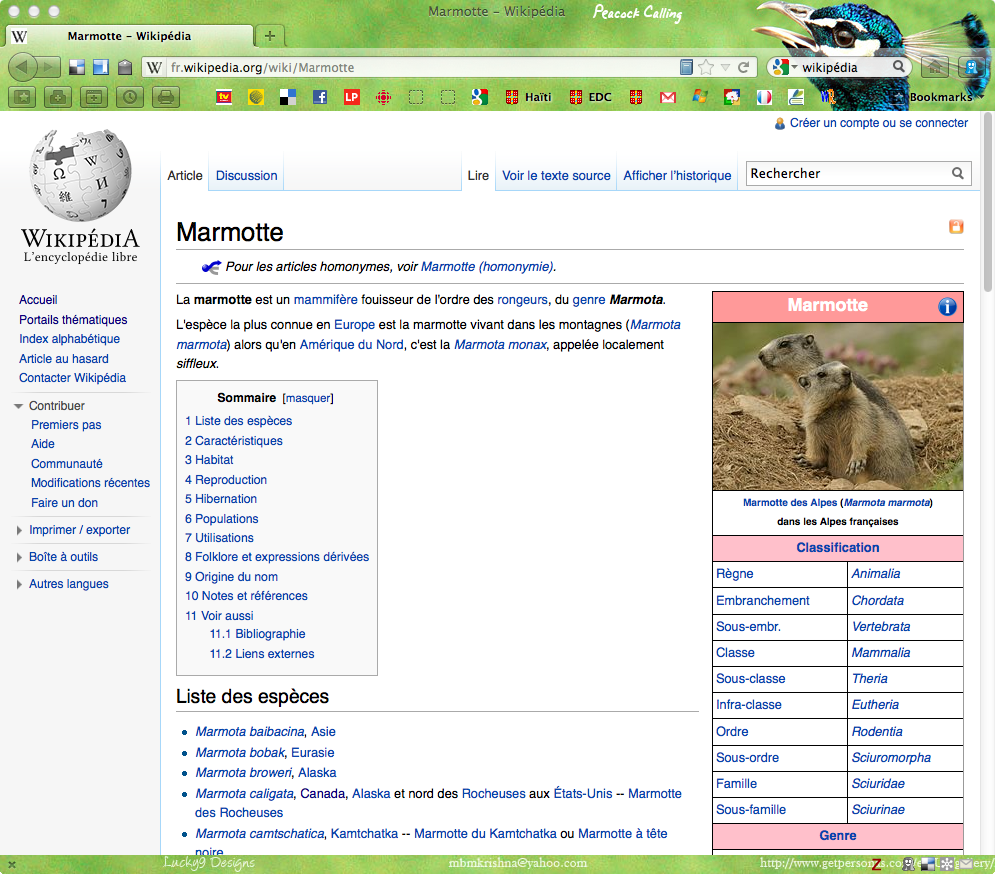 Comment évaluer la fiabilité des pages de Wikipedia?
Exemple d'information non fiable
       http://fr.wikipedia.org/wiki/Mercedes-Benz_450SEL_6.9
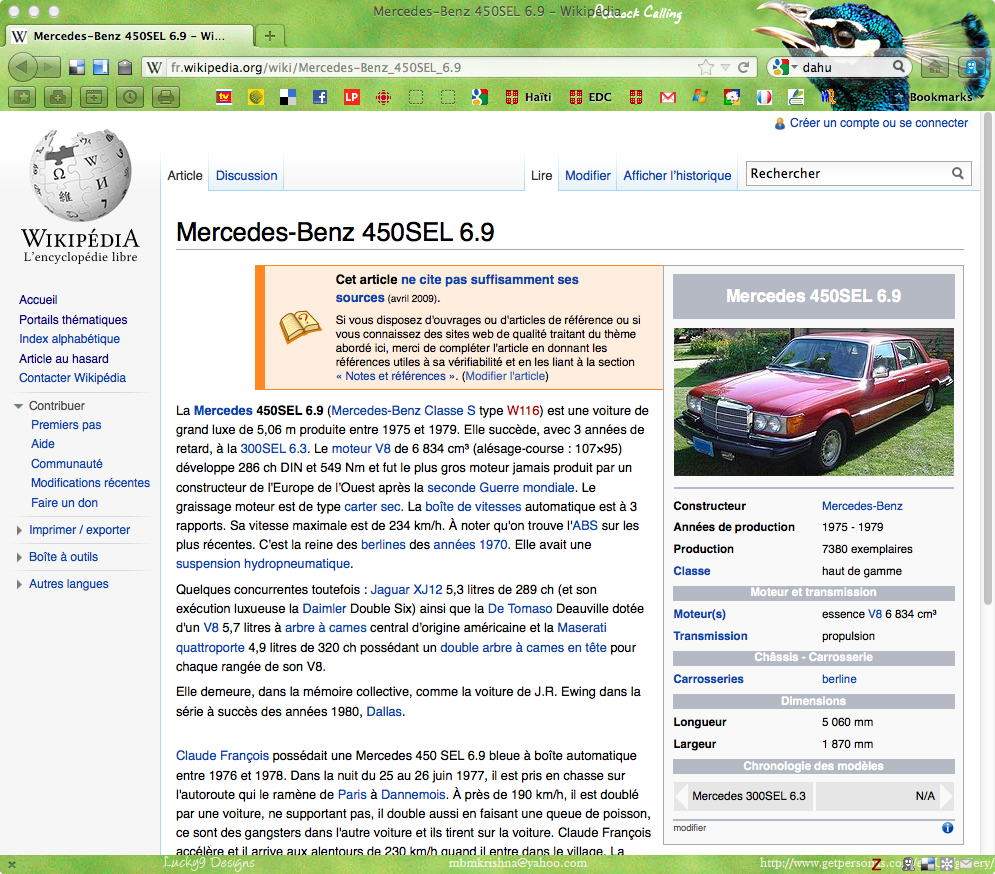 Comment connaître les auteurs?
Articles issus de la collaboration de multiples auteurs (identifiés par des pseudonymes)
Liste des contributions affichée dans l'historique
Validation de l'information assurée par surveillance de collaborateurs bénévoles
Comment connaître les auteurs?
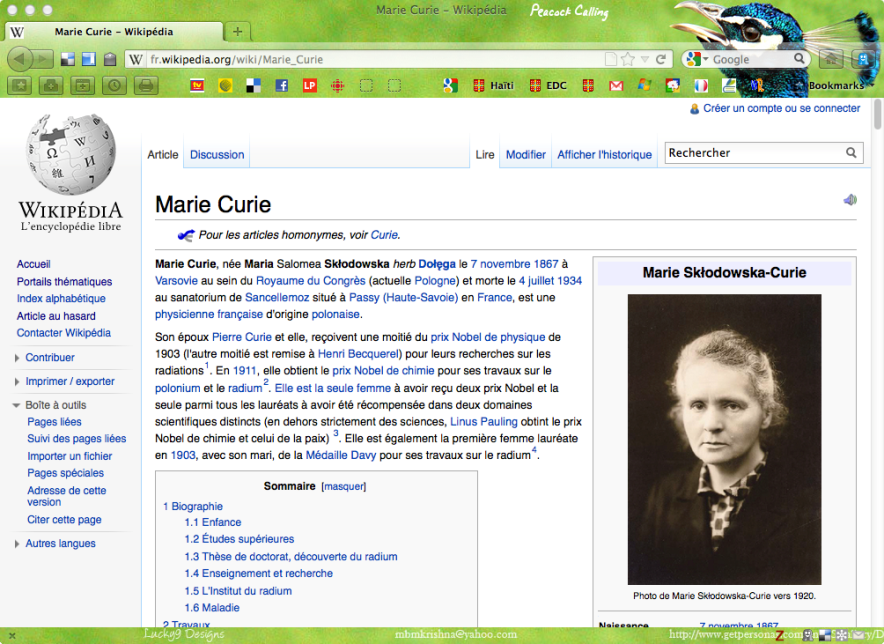 Comment connaître les auteurs?
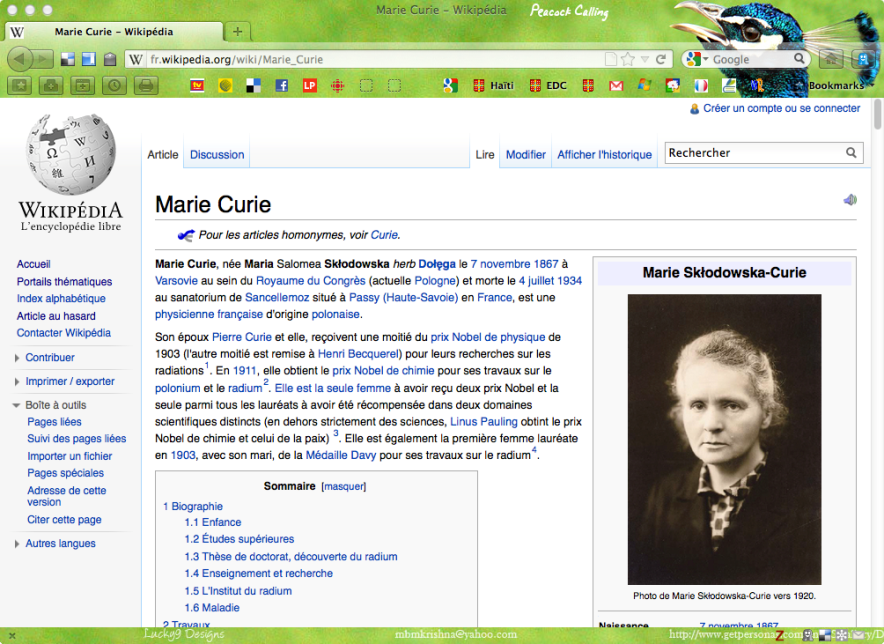 Comment connaître les auteurs?
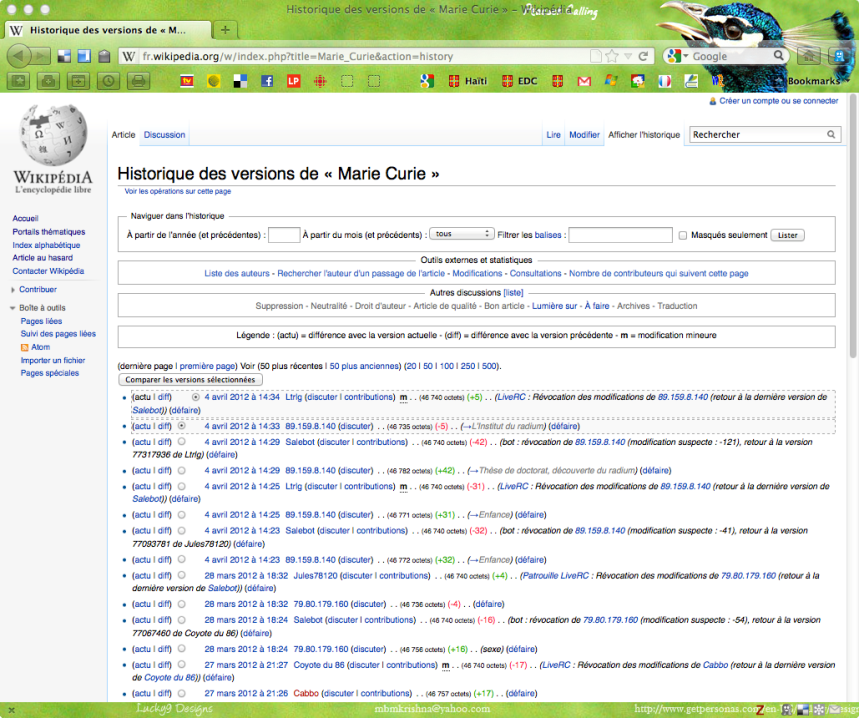 De quel type de site s'agit-il?Peut-on s'y fier?
Question de recherche : 
	Quelle est l'alimentation du cheval?

Lequel de ces sites visiterais-tu en premier? 

http://www.larousse.fr/encyclopedie/divers/cheval/185627
http://www.chevaldereve.com 
http://www.chevalcanadien.org 
http://www.jeux2chevaux.net/
De quel type de site s'agit-il?Peut-on s'y fier?
Question de recherche : 
	Quelle est l'alimentation du cheval?

Lequel de ces sites visiterais-tu en premier? 

http://www.larousse.fr/encyclopedie/divers/cheval/185627
http://www.chevaldereve.com 
http://www.chevalcanadien.org 
http://www.jeux2chevaux.net/
De quel type de site s'agit-il?Peut-on s'y fier?
Question de recherche : 
	Quels sont les sports pratiqués lors des Jeux 	olympiques d'hiver?

Lesquels de ces sites visiterais-tu en premier? 

http://le-sport.over-blog.org/40-articles-blog.html
http://www.olympic.ca/fr 
http://www.wikipedia.org/wiki/Jeux_olympiques_d'hiver 
http://forums.sport.francetv.fr/sport/Les-jeux-olympiques-d-hiver.htm
De quel type de site s'agit-il?Peut-on s'y fier?
Question de recherche : 
	Quels sont les sports pratiqués lors des Jeux 	olympiques d'hiver?

Lesquels de ces sites visiterais-tu en premier? 

http://le-sport.over-blog.org/40-articles-blog.html
http://www.olympic.ca/fr 
http://www.wikipedia.org/wiki/Jeux_olympiques_d'hiver 
http://forums.sport.francetv.fr/sport/Les-jeux-olympiques-d-hiver.htm
De quel type de site s'agit-il?Peut-on s'y fier?
Question de recherche : 
	Qui est Terry Fox?

Lesquels de ces sites visiterais-tu en premier? 

http://terryfox.org 
https://www.facebook.com/pages/Terry-fox/157279374289998  
http://www.blog-canada.com/terry-fox-athlete-et-heros-canadien.html 
http://www.thecanadianencyclopedia.com/featured/fr/le-courage-de-terry-fox
De quel type de site s'agit-il?Peut-on s'y fier?
Question de recherche : 
	Qui est Terry Fox?

Lesquels de ces sites visiterais-tu en premier? 

http://terryfox.org 
https://www.facebook.com/pages/Terry-fox/157279374289998  
http://www.blog-canada.com/terry-fox-athlete-et-heros-canadien.html 
http://www.thecanadianencyclopedia.com/featured/fr/le-courage-de-terry-fox